Środki ochrony roślin, 
a ochrona środowiska
Podział środków ochrony roślin
Zaprawy nasienne
Bakteriocydy
Fungicydy- choroby grzybowe
Zoocydy :
 Insektycydy- owady
Nematocydy- nicienie
Akarycydy- pajęczaki
Rodentocydy- gryzonie
Moluskocydy- ślimaki
Herbicydy- chwasty
Regulatory rozwoju roślin- regulują proces dojrzewania
Adiuwanty – wspomagają działanie substancji aktywnej
Atraktanty i repelenty- wabią i odstraszają
Feromony- wabią szkodniki
Desykanty- wywołują szybkie usychanie
W integrowanej produkcji należy stosować integrowana ochronę!

Metoda integrowana (kompleksowa) polega na łączeniu różnych metod zwalczania w taki sposób, aby do minimum ograniczyć stosowanie pestycydów.
METODY OCHRONY
Kwarantanna roślin                        metody 
Metody hig.-agrotechniczne           prewencyjne
Hodowla i uprawa odmian 
          roślin odpornych
Metody chemiczne
Metody mechaniczne
Metody fizyczne                          metody
Metody biologiczne                     interwencyjne
Metody chemiczne
METODY OCHRONY
Kwarantanna roślin - zespół zabiegów mających na celu niedopuszczenie do zawleczenia i rozprzestrzeniania w kraju ważnych gospodarczo patogenów, szkodników i chwastów.
METODY OCHRONY
Metody higieniczno - agrotechniczne
koncentracja upraw, ograniczenie płodozmianu,
położenie pól i rodzaj gleby,
przestrzenne rozmieszczenie upraw,
niewłaściwe następstwo roślin, 
zabiegi agrotechniczne - głęboka orka, nawożenie, terminy,  rozstawa i gęstość siewu, zdrowotność materiału siewnego, zwalczanie chwastów, termin zbioru, niszczenie resztek pożniwnych,
METODY OCHRONY
Hodowla i uprawa odmiana roślin odpornych
- odporność ekologiczna - wynika z niezgodności fenologicznej rozwoju rośliny i szkodnika
- odporność genetyczna - wynika z cech dziedzicznych:
 tolerancja - roślina ma zdolność regeneracji uszkodzeń i znosi żerowanie szkodnika
 brak akceptacji - szkodnik niechętnie żeruje i rozmnaża się na roślinie lub unika jej
METODY OCHRONY
Metody mechaniczne
Najważniejsze - ustawianie zagrodzeń, siatek, odstraszanie, zbieranie i zabijanie szkodników, wyłapywanie na przynęty, niszczenie żywicieli pośrednich
METODY OCHRONY
Metody fizyczne
Wykorzystuje się: kolory, dźwięki,  kontrolowaną atmosferę, niskie i wysokie temperatury,
METODY OCHRONY
Metody biologiczne
1. Wykorzystywanie organizmów pożytecznych
Walka biologiczna polega na wykorzystywaniu 
organizmów żywych do redukcji liczebności 
populacji szkodliwych roślin i zwierząt.

Są to gatunki będące naturalnymi wrogami
 zwalczanych organizmów: patogeny, pasożyty, 
parazytoidy i drapieżce.
METODY OCHRONY
Metody biologiczne
2. Zabiegi biotechniczne
Wykorzystywanie naturalnych reakcji zwierząt na określone bodźce fizyczne lub chemiczne 
- atraktanty - wabią,
- antyfidanty i repelenty - hamują żerowanie lub składanie jaj,
- informatory chemiczne- feromony, kairomony, allomony i hormony
METODY OCHRONY
Metody chemiczne
Polegają na redukowaniu populacji szkodnika lub przeciwdziałaniu uszkodzeniom roślin za pomocą substancji trujących.
Do zwalczania szkodników wykorzystuje się zoocydy: insektycydy - owady, akarycydy - roztocza, rodentycydy - gryzonie, nematocydy - nicienie, moluskocydy - ślimaki, repelenty - odstraszanie ptaków i zwierzyny łownej
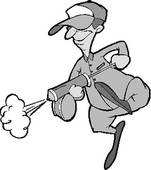 METODY OCHRONY
Metody chemiczne

Podział zoocydów:
kontaktowe - przez oskórek
żołądkowe - przez przewód pokarmowy
oddechowe - przez system oddechowy
Oddziaływanie środków ochrony roślin na organizmy pożyteczne: pszczoły, owady pożyteczne                               i mikroorganizmy, ryby, zwierzęta.
Klasy toksyczności:
            dla ludzi
bardzo toksyczne
toksyczne
szkodliwe
mało szkodliwe   
dla pszczół i ryb  
toksyczne
szkodliwe
mało szkodliwe
praktycznie nie szkodliwe
METODY OCHRONY
Metody chemiczne

Dobry zoocyd powinien:
- szybko i skutecznie działać
- nie wykazywać fitotoksyczności,
- nie być toksyczny dla org. stałocieplnych
- nie może skażać środowiska i kumulować się w nim, 
- powinien działać selektywnie  
- tani - jego opłacalność stosowania powinna być wysoka
METODY OCHRONY
Podejmowanie decyzji o zwalczaniu szkodnika:
- czy zabieg będzie opłacalny ?
czy termin właściwy ?
czy warunki  atmosferyczne są odpowiednie ?
czy okres karencji nie przekroczy terminu zbioru ?
Zasady stosowania środków ochrony roślin
Nie zaleca się mieszania zoocydów z  fungicydami i płynnymi nawozami, ponieważ takie związki nie są w Polsce zarejestrowane do stosowania na rośliny warzywne (wyjątek - zaprawianie nasion)
Prawidłowy wybór środka i formy zabiegu. 
 Stosowanie zalecanej dawki oraz uwzględnienie miejsca żerowania szkodnika.
Ochrona organizmów pożytecznych i ich rola w integrowanej ochronie.
Organizmy pożyteczne są to patogeny, pasożyty, parazytoidy i drapieżce wykorzystywane do redukcji liczebności populacji szkodliwych roślin i zwierząt
Insektycydy są najczęściej przyczyną zatruć i ich stosowanie wymaga szczególnej ostrożności.
Nie wszystkie środki dopuszczone do stosowania w określonym gatunku powinny być wykorzystywane w integrowanej produkcji.
Ochrona organizmów pożytecznych i ich rola w integrowanej ochronie.
Stosować należy środki, które mają najkrótszy okres karencji i wywierają najmniejszy negatywny wpływ na organizmy pożyteczne.
 Zaleca się stosowanie pestycydów selektywnych i to tylko wtedy gdy obecny jest szkodnik, a nie ma jeszcze jego wrogów naturalnych (we wczesnej fazie wystąpienia szkodnika). 
Wykonywanie zabiegów tylko na brzegach pól.
Ochrona organizmów pożytecznych i ich rola w integrowanej ochronie.
W integrowanej uprawie warzyw ze względów ekologicznych i ekonomicznych, należy ograniczać liczbę zabiegów do niezbędnego minimum i stosować środki ochrony w najniższych dawkach, lecz zapewniających wystarczającą skuteczność
Ochrona organizmów pożytecznych i ich rola w integrowanej ochronie.
Zasady:
nadzorowane zwalczanie,
kontrola uprawy przed zabiegiem, w celu
    stwierdzenia jaki szkodnik jej zagraża,
czy jego liczebność przekracza próg opłacalności,              
zastosować odpowiedni zabieg,               
sprawdzić skuteczność zabiegu,
Oddziaływanie środków ochrony roślin na organizmy pożyteczne: pszczoły, owady pożyteczne i mikroorganizmy, ryby, zwierzęta.
Największe zagrożenie dla pszczół stanowią insektycydy, zarówno ze względu na masowość ich stosowania w ochronie roślin, jak i na dużą toksyczność
Do zabiegu należy zastosować insektycyd zarejestrowany do tego celu i w dawce podanej na etykiecie – instrukcji stosowania, zwracając szczególną uwagę na zatrucie pszczół
Oddziaływanie środków ochrony roślin na organizmy pożyteczne: pszczoły, owady pożyteczne i mikroorganizmy, ryby, zwierzęta.
Stosowanie chemicznych środków ochrony roślin to olbrzymia odpowiedzialność i o tym każdy producent winien pamiętać.
Jeśli stworzymy warunki do przeżycia wrogom naturalnym, wówczas albo dalsze zabiegi nie będą konieczne lub będzie możliwe obniżenie ich liczby.
Właściwe postępowanie ze środkami ochrony roślin bardzo toksycznymi i toksycznymi
Stosowanie tylko w uzasadnionych przypadkach
 Opakowania i miejsce przechowywania wyraźnie oznakowane ostrzeżeniami (napisy, trupia czaszka ze skrzyżowanymi piszczelami) 
 Przechowywanie „pod kluczem”
Kontrola zużycia
Właściwe postępowanie z opryskiwaczami przed i po zabiegu
W czasie przygotowywania środków i podczas wykonywania zabiegów trzeba przestrzegać przepisów BHP: 
Odzież ochronna (ubranie, kalosze, rękawice)
Maska 
Nie wolno jeść, pić, palić spożywać alkoholu podczas wykonywania zabiegów oraz bezpośrednio przed i po pracy
Zmiana ubrania i dokładne mycie ciała po wykonaniu zabiegu
Właściwe postępowanie z opryskiwaczami przed i po zabiegu
Cieczy użytkową należy przygotować w ilości nie większej niż konieczna do zastosowania na określonym areale. 
Opróżnione opakowania należy przepłukać trzykrotnie wodą i popłuczyny wlać do zbiornika opryskiwacza. 
Zabiegi środkami ochrony roślin powinny przeprowadzać tylko osoby przeszkolone przez jednostki organizacyjne upoważnione przez wojewódzkiego inspektora ochrony roślin i nasiennictwa
Właściwe postępowanie z opryskiwaczami przed i po zabiegu
Opryskiwacz po zabiegu powinien być dokładnie umyty, najlepiej specjalnymi środkami przeznaczonymi do tego celu, wykonanymi na bazie fosforanów lub podchlorynu sodowego. 
 Stanowisko do mycia sprzętu agrotechnicznego z oczyszczalnią ścieków lub osadnikiem do ich neutralizacji - BIOBET
Stosowanie środków ochrony roślin w strefach ochronnych źródeł i ujęć wody oraz na terenie uzdrowisk, otulin parków narodowych oraz rezerwatów przyrody
Na roślinach uprawianych w strefach ochronnych źródeł, ujęć wody oraz na terenie uzdrowisk, otulin parków narodowych oraz rezerwatów przyrody ze względu na zdrowie ludzi i ochronę środowiska można stosować tylko określone środki ochrony roślin. Są one corocznie ogłoszone w Dzienniku Urzędowym Ministerstwa i RW przez Ministra Rolnictwa
Porównanie metod ochrony roślin stosowanych w rolnictwie ekologicznym, konwencjonalnym i w produkcji integrowanej.
Ekologiczne – nie stosuje się chemicznych środków ochrony roślin (tylko dopuszczone)
Profilaktyka pełni bardzo ważną rolę w przeciwdziałaniu wszystkim organizmom szkodliwym.
 Stwarzanie roślinom uprawnym optymalnych warunków wzrostu przez właściwe zmianowanie, staranną uprawę, nawożenie, nawadnianie ma ogromne znaczenie w eliminowaniu ujemnych skutków powodowanych przez agrofagi.
Porównanie metod ochrony roślin stosowanych w rolnictwie ekologicznym, konwencjonalnym i w produkcji integrowanej.
Integrowane – polega na wykorzystywaniu wszystkich metod: kwarantanna roślin, metoda higieniczno-agrotechniczne, hodowla i uprawa odmian odpornych, metody mechaniczne, metody fizyczne,metody biologiczne, metody chemiczne i ujęciu ich w taki system, aby do minimum ograniczyć stosowanie pestycydów. Polega na racjonalnym doborze tych metod, które zapewniają korzystne konsekwencje ekonomiczne, ekologiczne i socjalne.
Porównanie metod ochrony roślin stosowanych w rolnictwie ekologicznym, konwencjonalnym i w produkcji integrowanej.
Konwencjonalne – pestycydy stosowane są prewencyjnie i interwencyjnie
Monitoring pozostałości środków ochrony roślin w produktach roślinnych i w środowisku.
Skażenie incydentalne jest to skażenie materiału roślinnego lub gleby powstałe w wyniku:
- stosowania środków ochrony roślin niezgodnego z zaleceniami ochrony roślin oraz prawidłową praktykę rolniczą (przedawkowanie, zastosowanie niewłaściwego środka, znoszenie środka na sąsiednie uprawy, nieprawidłowe postępowanie środkami i aparaturą służącą do przeprowadzania zabiegów)
- przypadków losowych np. awarii aparatury, znoszenia przez prądy konwekcyjne, skażenia wody użytej do podlewania.
- stosowanie środków złej jakości lub z ukrytymi wadami produkcyjnymi.